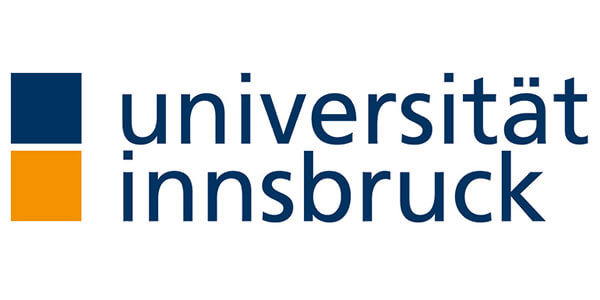 Institut für Ionenphysik und Angewandte Physik
Inelastic Electron Scattering – WG Denifl
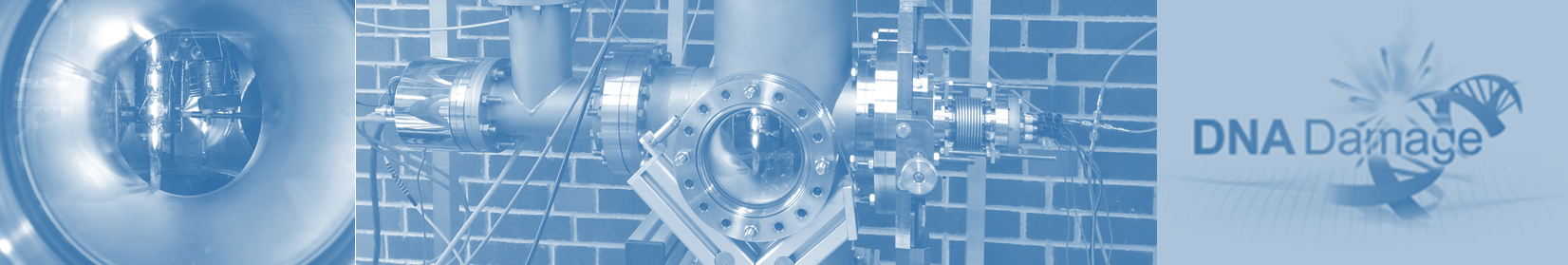 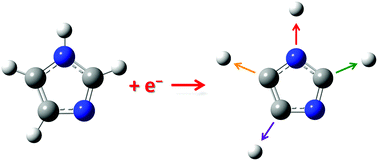 Vy Nguyen
About the Inelastic Electron Scattering Group
Motivation
The Group
Chemical effect of radiation and low-energy electrons
2 PhD Students and 2 student co-workers.
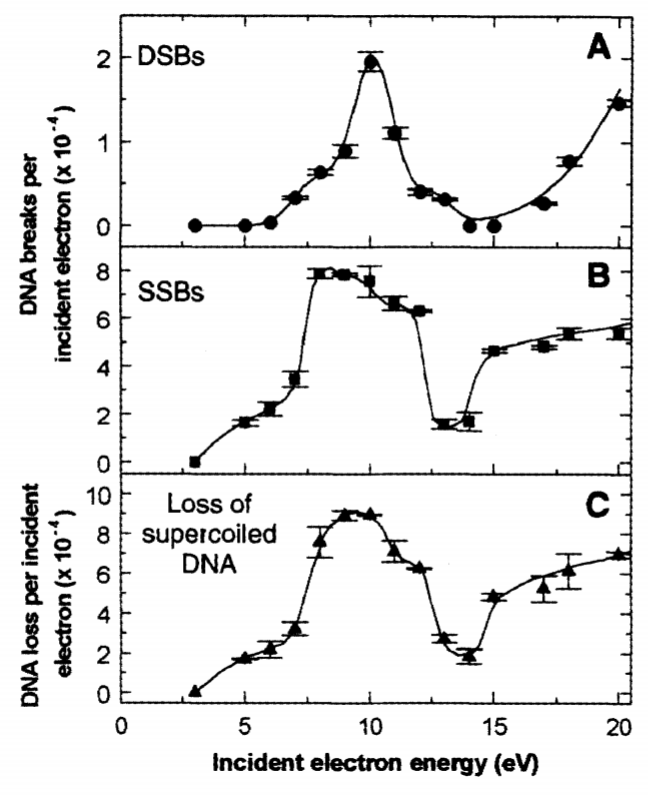 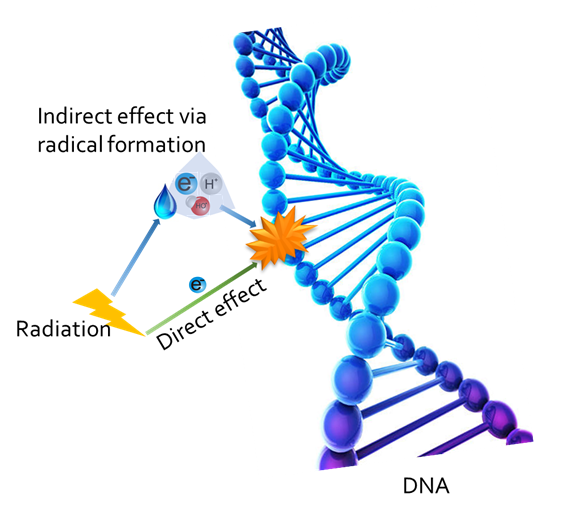 Research fields
Single molecule studies
Low-energy electron (Ekin<100 eV) interaction with biomolecules, radiosensitisers and polymeric compounds

Clusters 
Electron collisions with (heterogeneous) molecular clusters
B. Boudaïffa et al., (2000).
SSB – Single Strand Break
DSB – Double Strand Break
Applications
Radiation chemistry, astrochemistry, material sciences
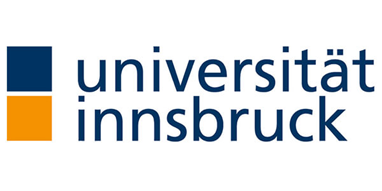 Electron Collisions
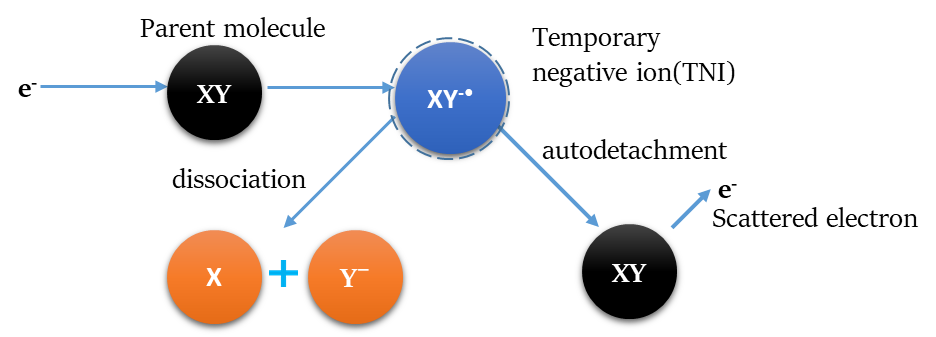 (multiple) ionisation
dissociative ionisation
neutral
 fragment
fragment
anion
ion pair formation
dissociative electron attachment
Results in bond cleavages:
Single bond, double bond or complex decompositions into multiple fragments
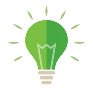 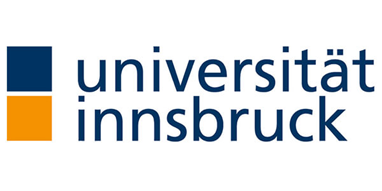 Experimental Setup
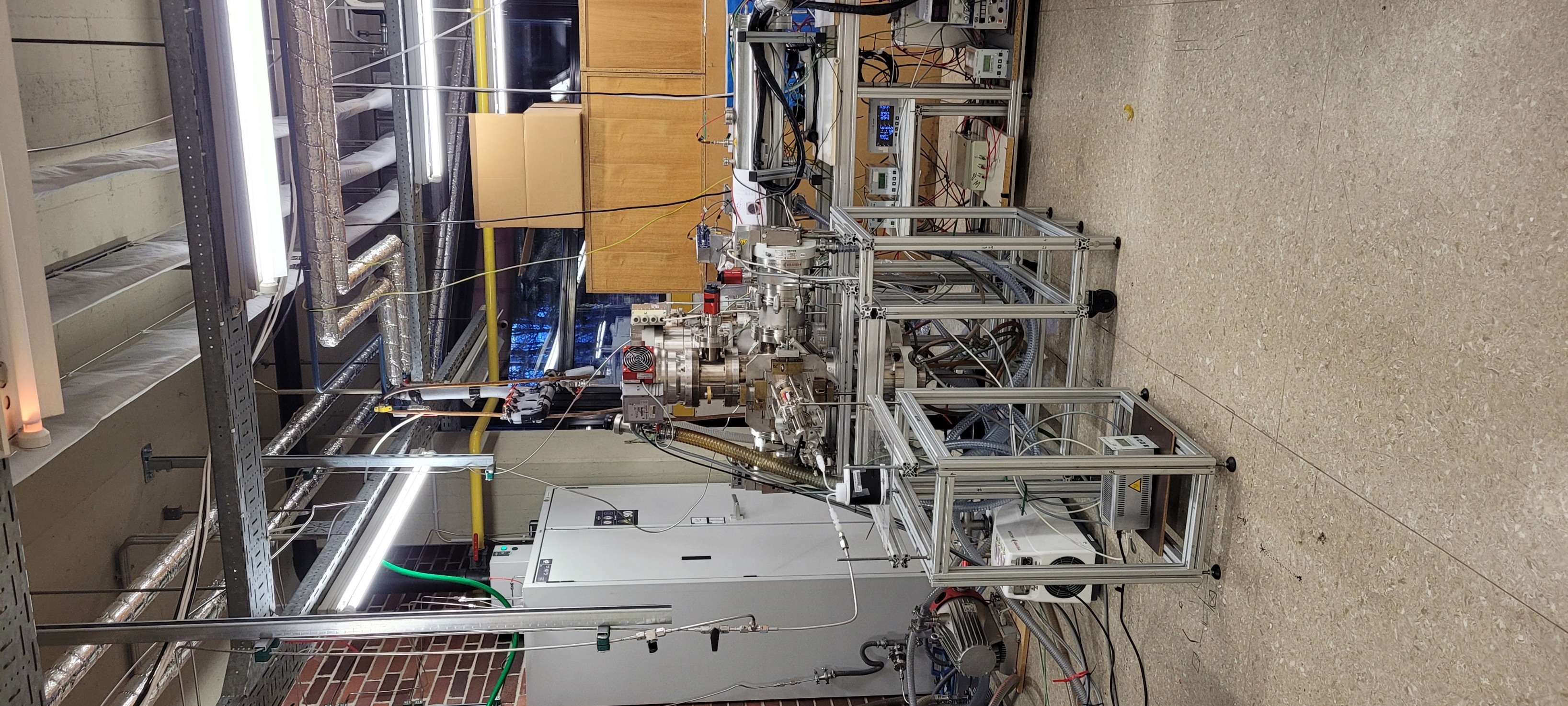 Crossed electron-molecular beam setup
Reflectron time-of-flight mass spectrometer
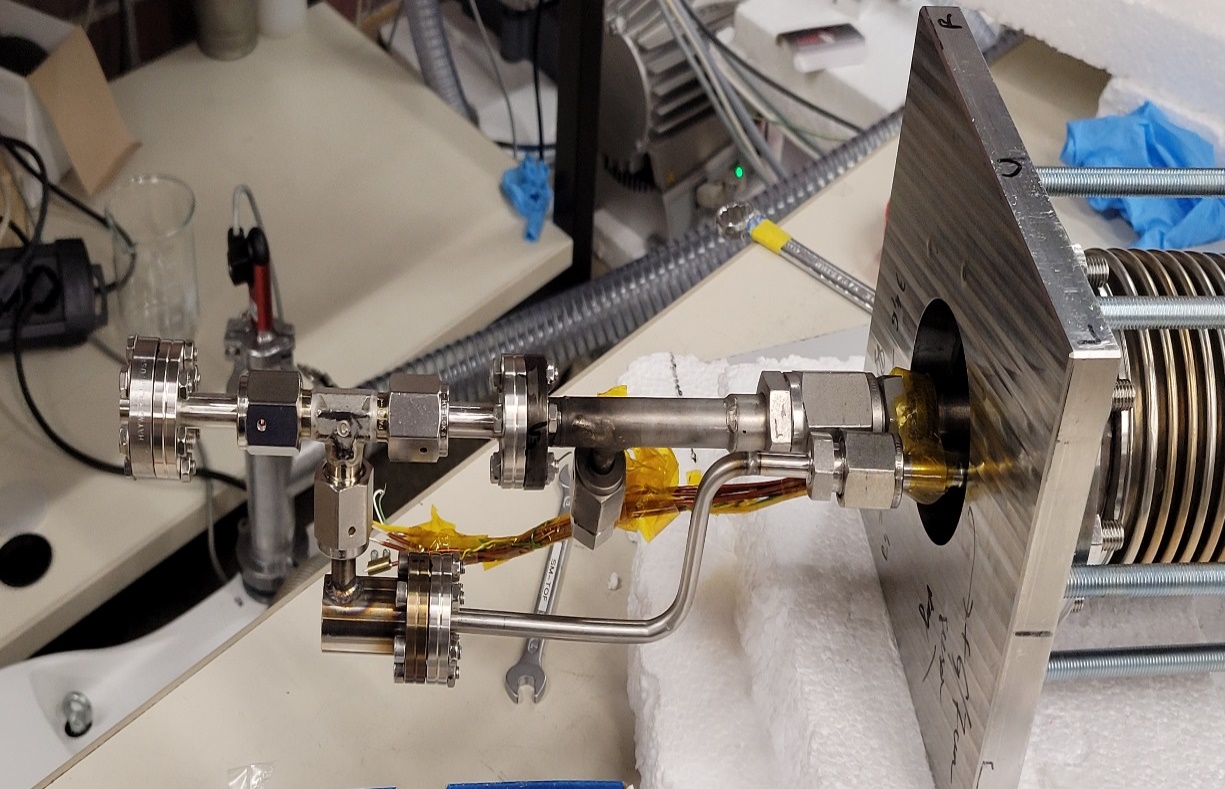 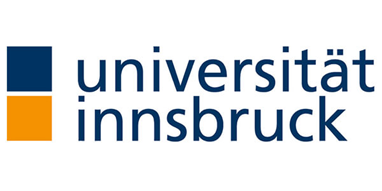 Possible topics in this year
Electron collisions to (heavy) water clusters
Electron collisions to the hydrated clusters of biologically relevant molecules
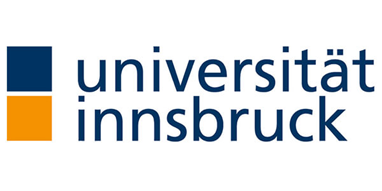 Acknowledgement
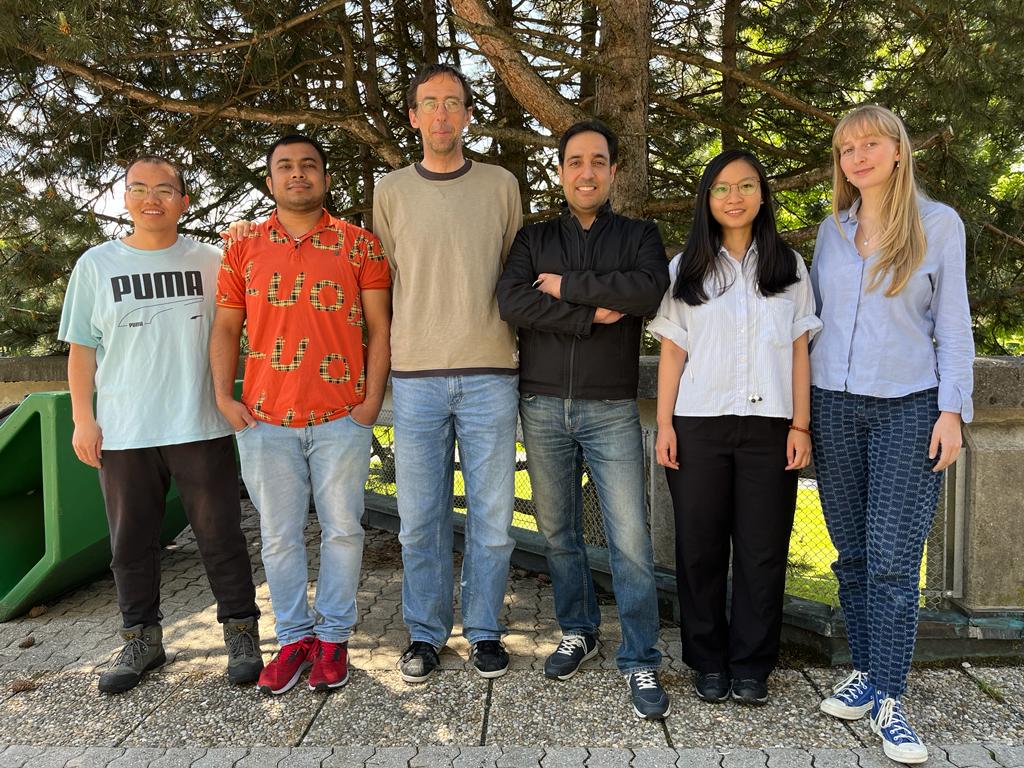 Thank you for your attention! For further information, please contact: Stephan.Denifl@uibk.ac.at
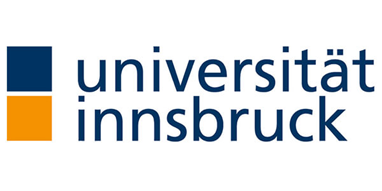